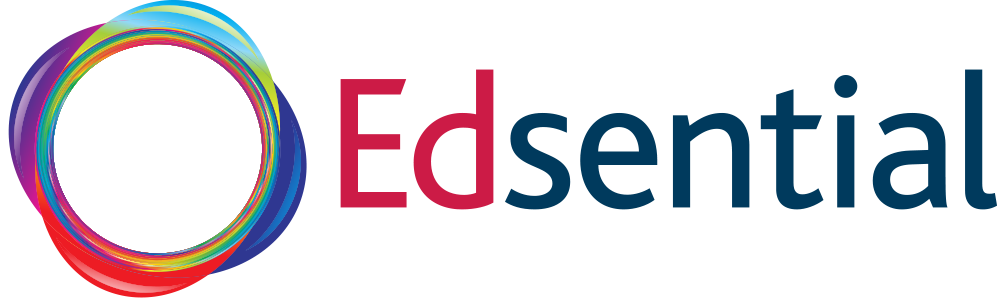 Parents’ workshop:
 dealing with anxiety and stress
 in primary school pupils.
Sue.calveley@edsential.co.uk					 07710706173
What causes anxiety and stress in our primary age pupils?

Signs of stress in children.

Strategies and resources to support our children.
The Facts
NSPCC figures show that mental health referral for under 11s have risen by a third in just three year.  This equates to 183 referrals every school day

It is normal for children to feel worried or anxious from time to time, but for some anxiety affects their behaviour and thoughts every day and interferes with their school, home and social life.

According to Youth UK, young people spend 6 hours a day feeling stressed or worried.

   1:3 people experience Mental Health issues.
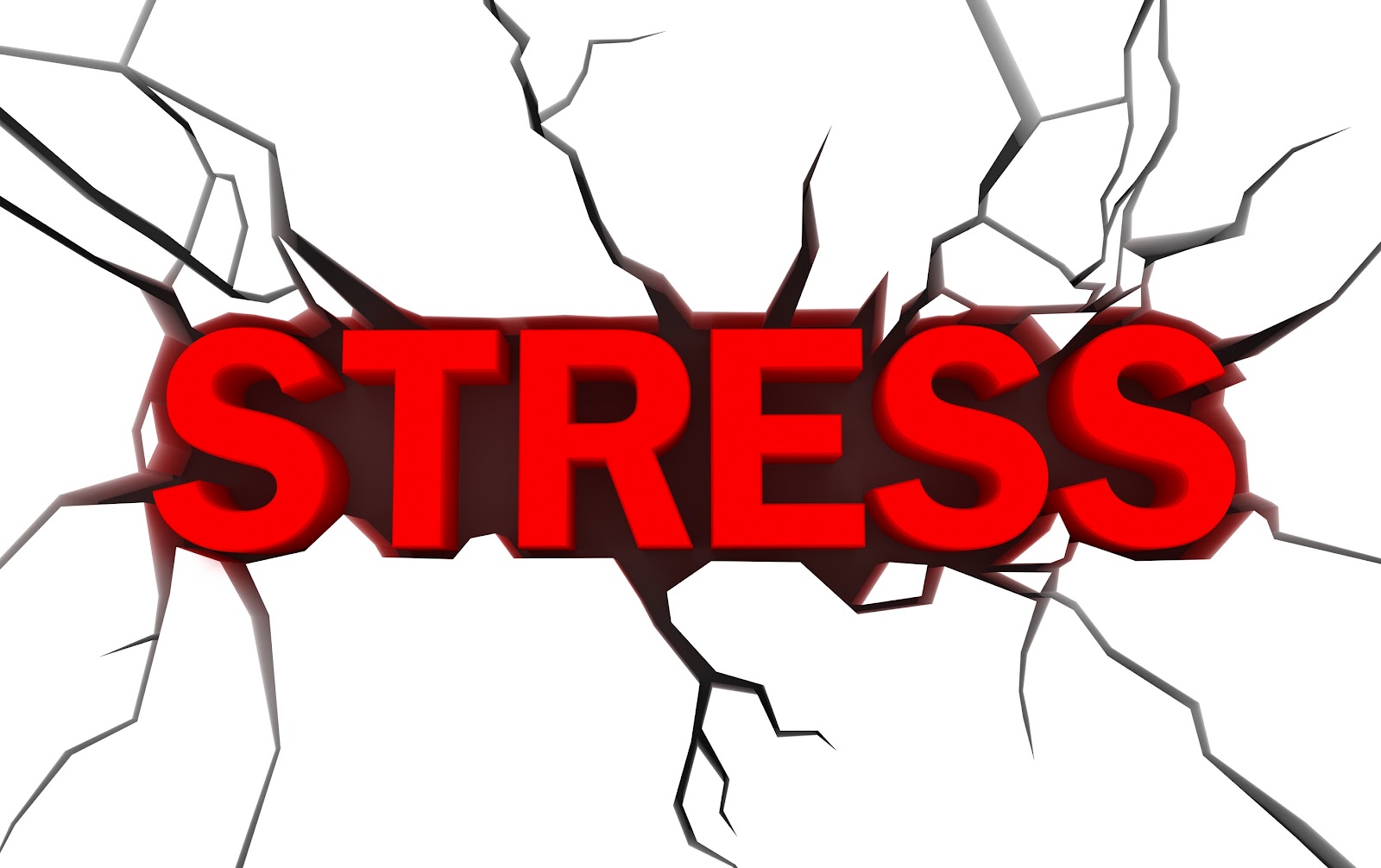 Activity 1
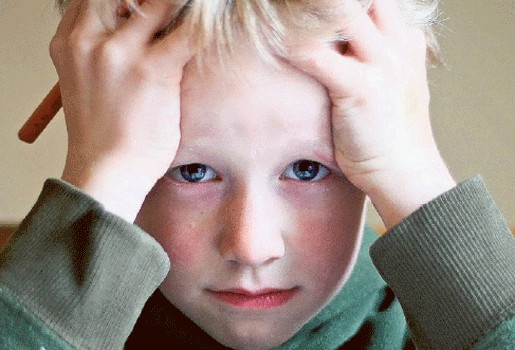 What’s on your child’s  mind?
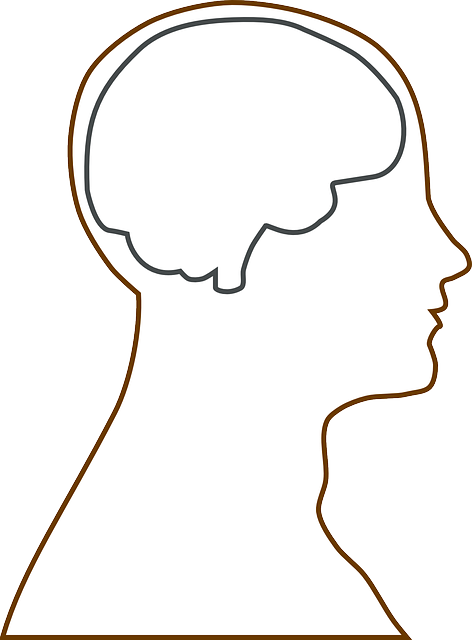 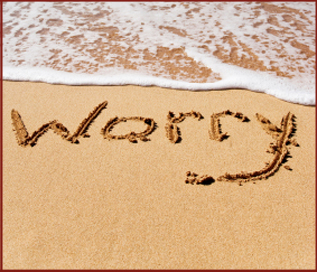 …
Common causes of anxiety
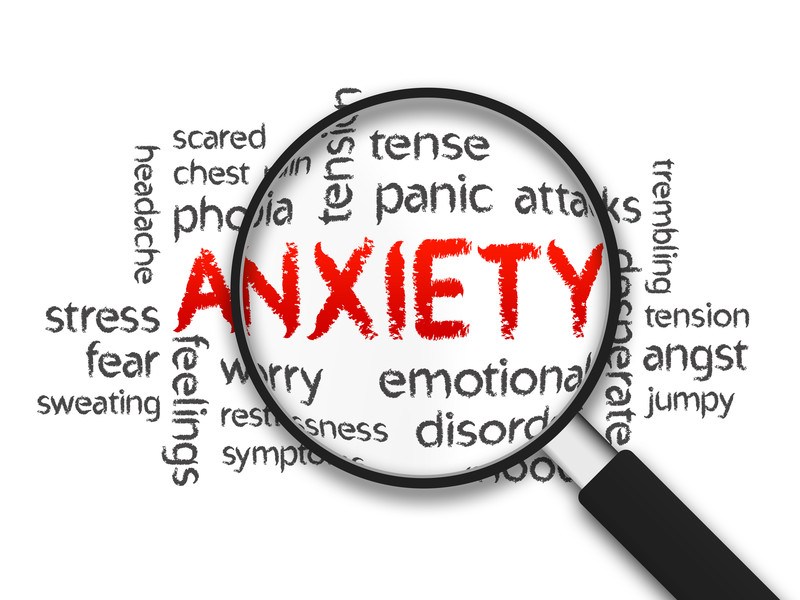 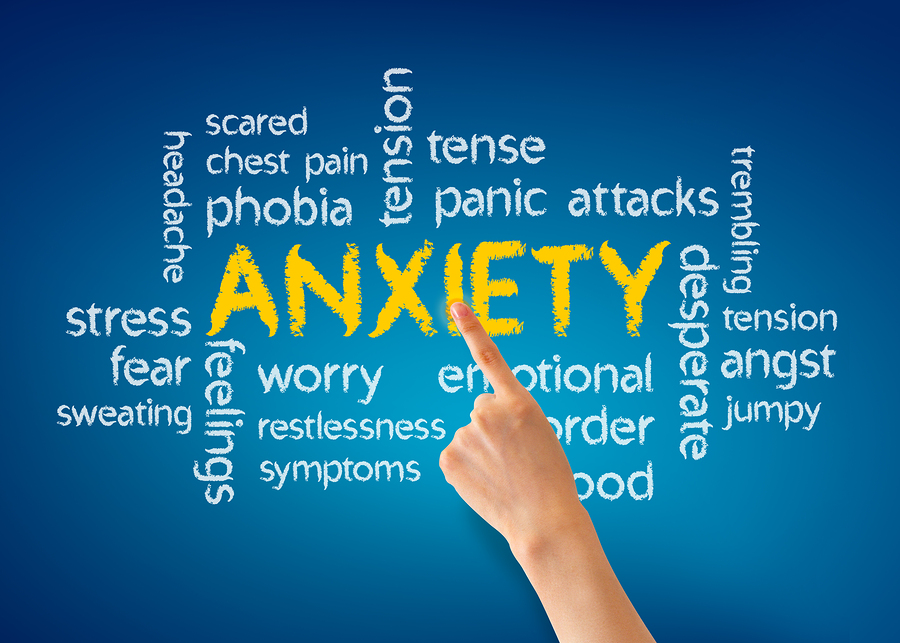 Anxiety
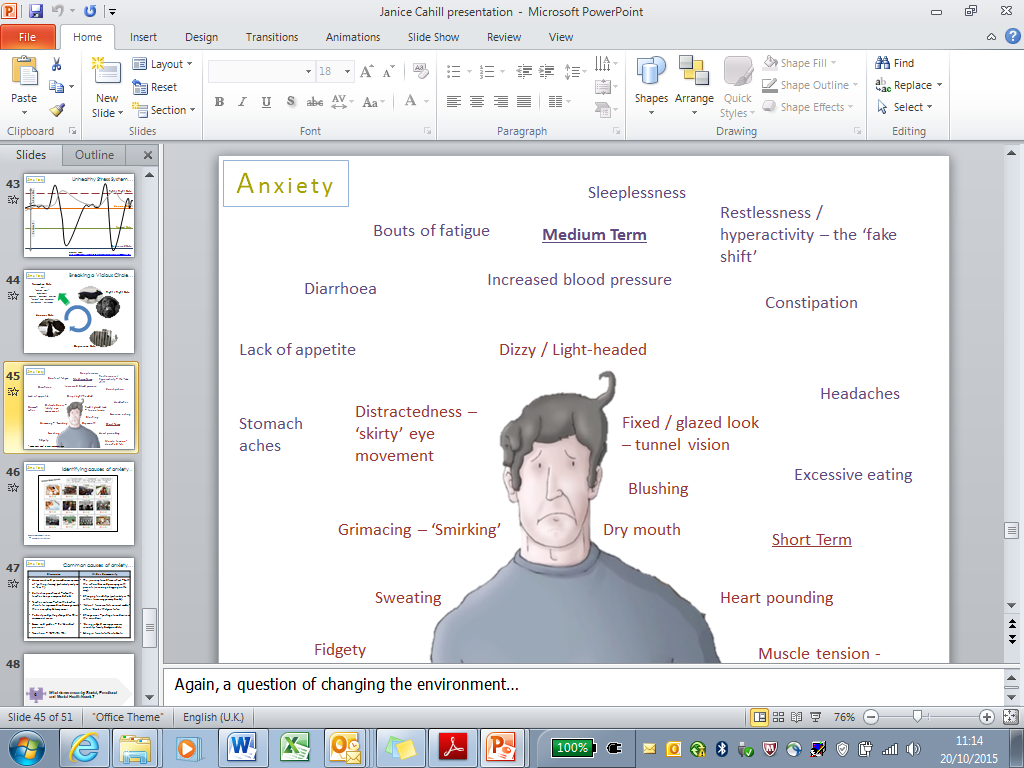 Types of Anxiety
Anxiety is the most common emotional problem in children. Kids can develop crippling worries about many things, from germs to vomiting to their parents dying. Some anxious kids are painfully shy, and avoid things that other kids enjoy, Some have tantrums and meltdowns, and others develop elaborate rituals, like compulsive hand washing, aimed at diminishing the fear

https://childmind.org/topics/concerns/anxiety/
How am I feeling?
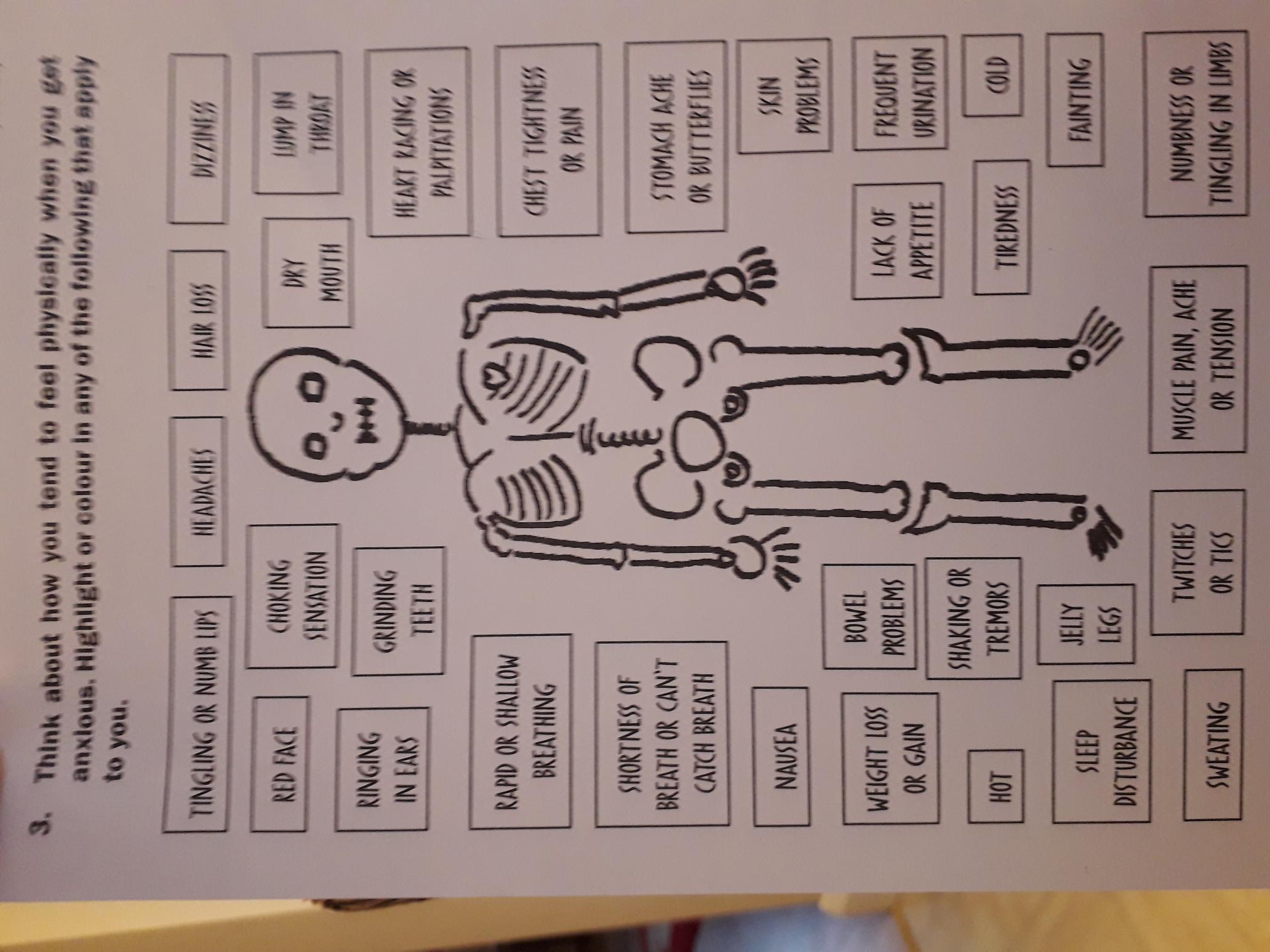 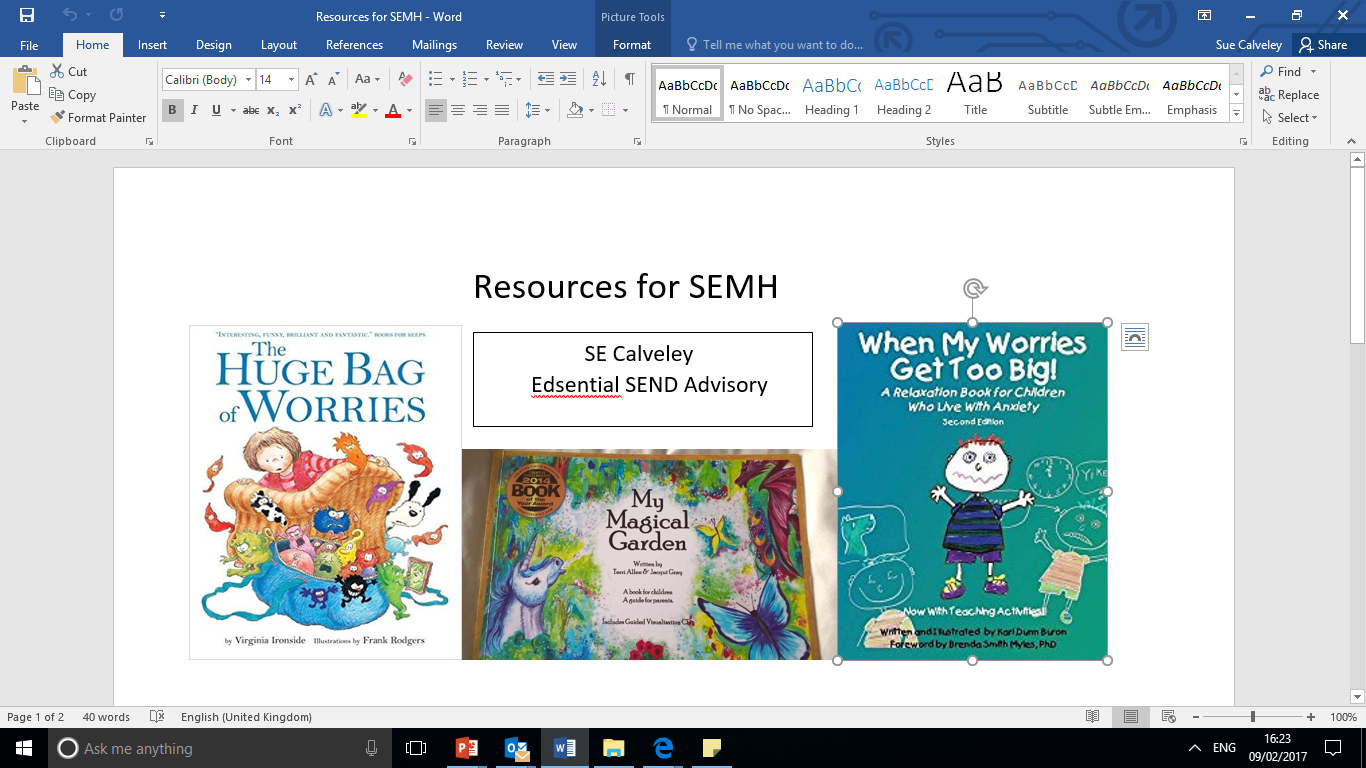 The Worry Shelf- prioritize your worries
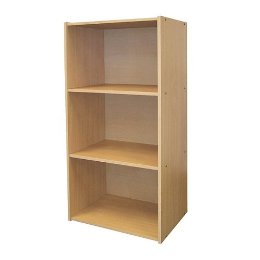 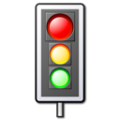 Track your mood
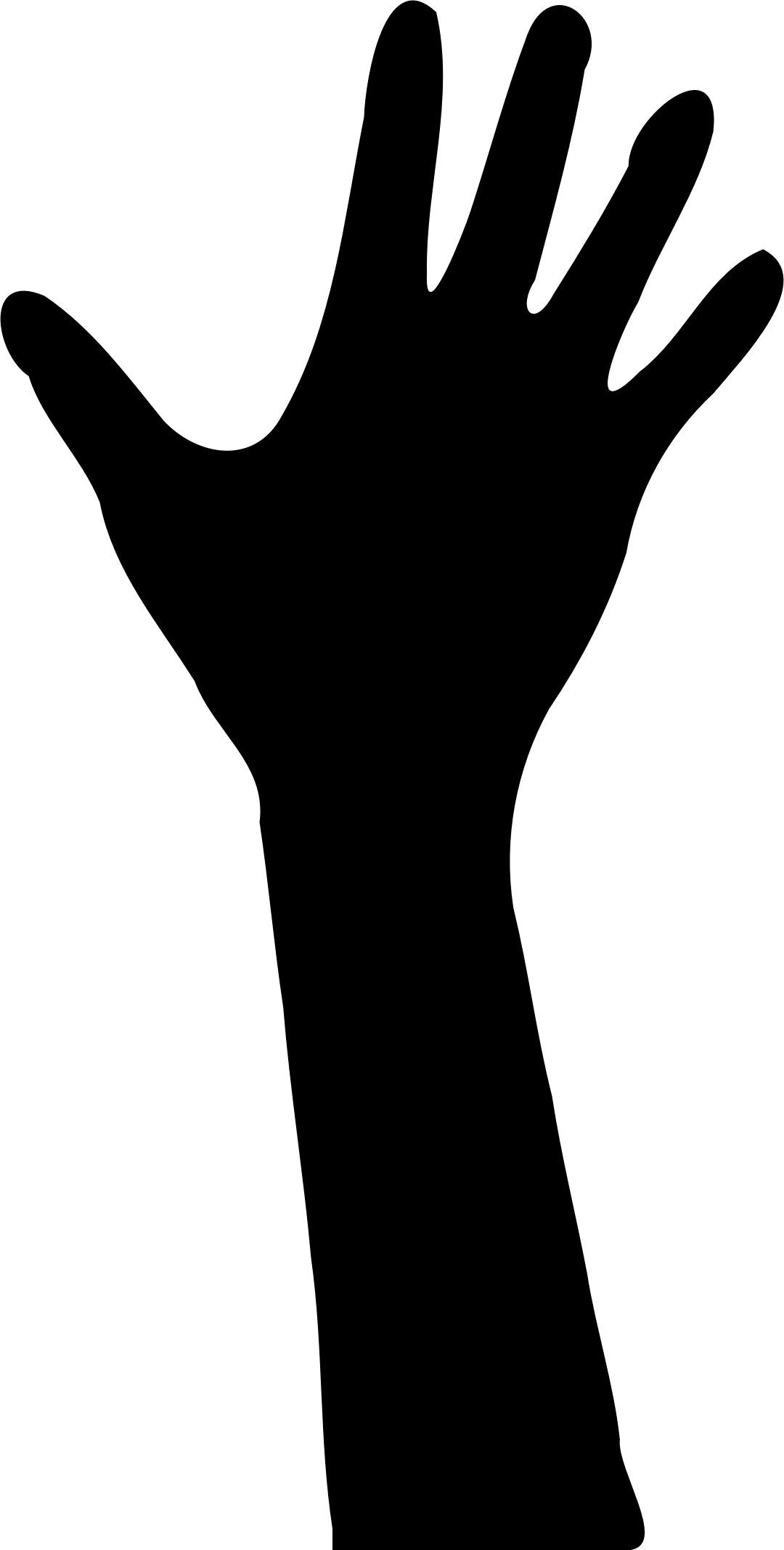 Helping myself
Getting help from others
Balloon activity
Share your child’s worries.

Write them on a balloon and set those worries free.

This physical activity sometimes releases the child’s anxiety and stress.
My Stress Bucket
[Speaker Notes: Template in workbook]
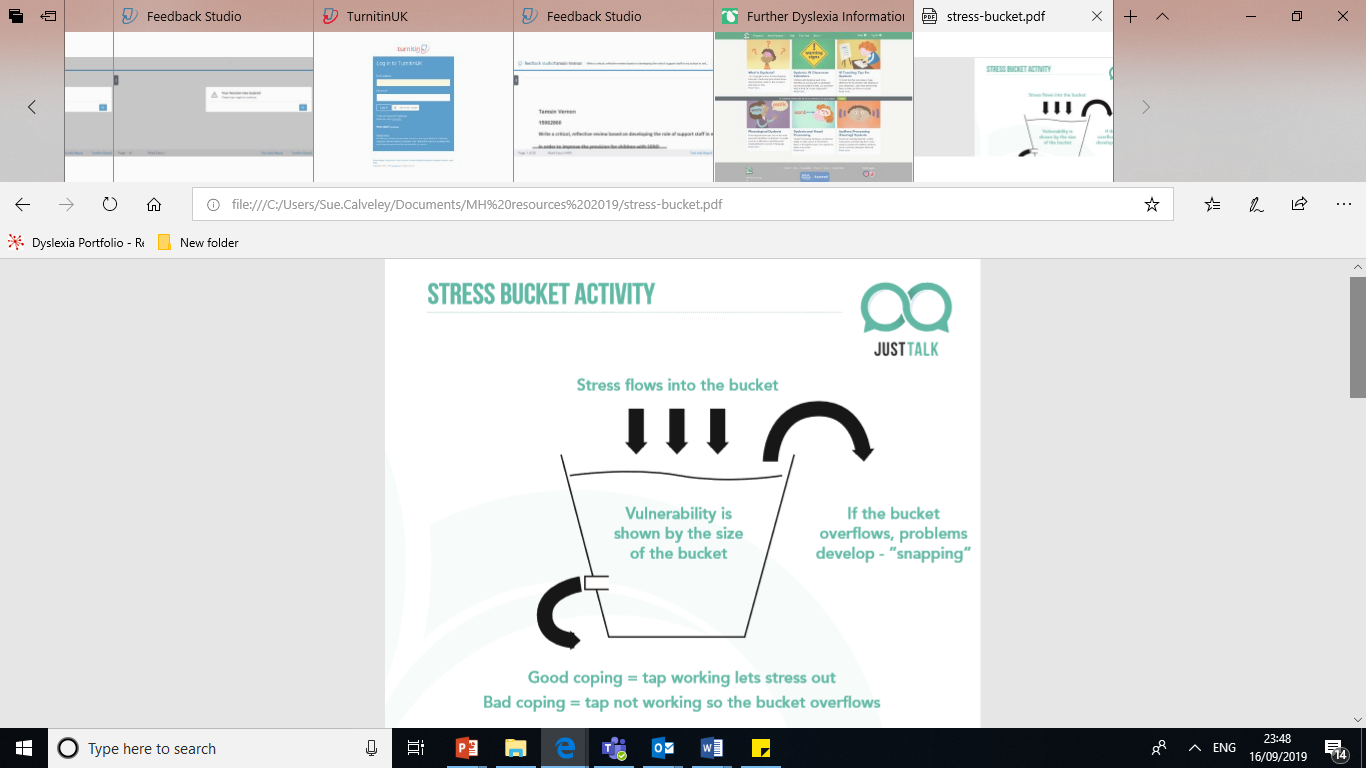 My favourite resource/a workbook for you to share or your child to dip into.
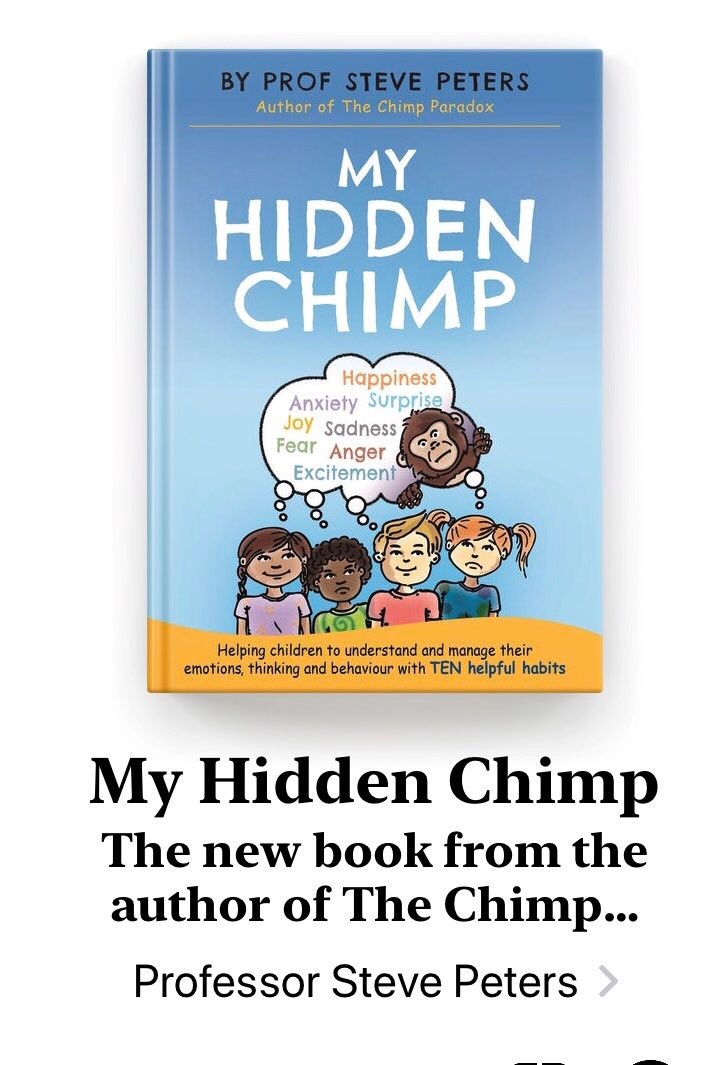 £8.99
My Hidden Chimp- Steve Peters
A child’s guide to understanding your brain.  £7.86 Amazon
Two more favourites:
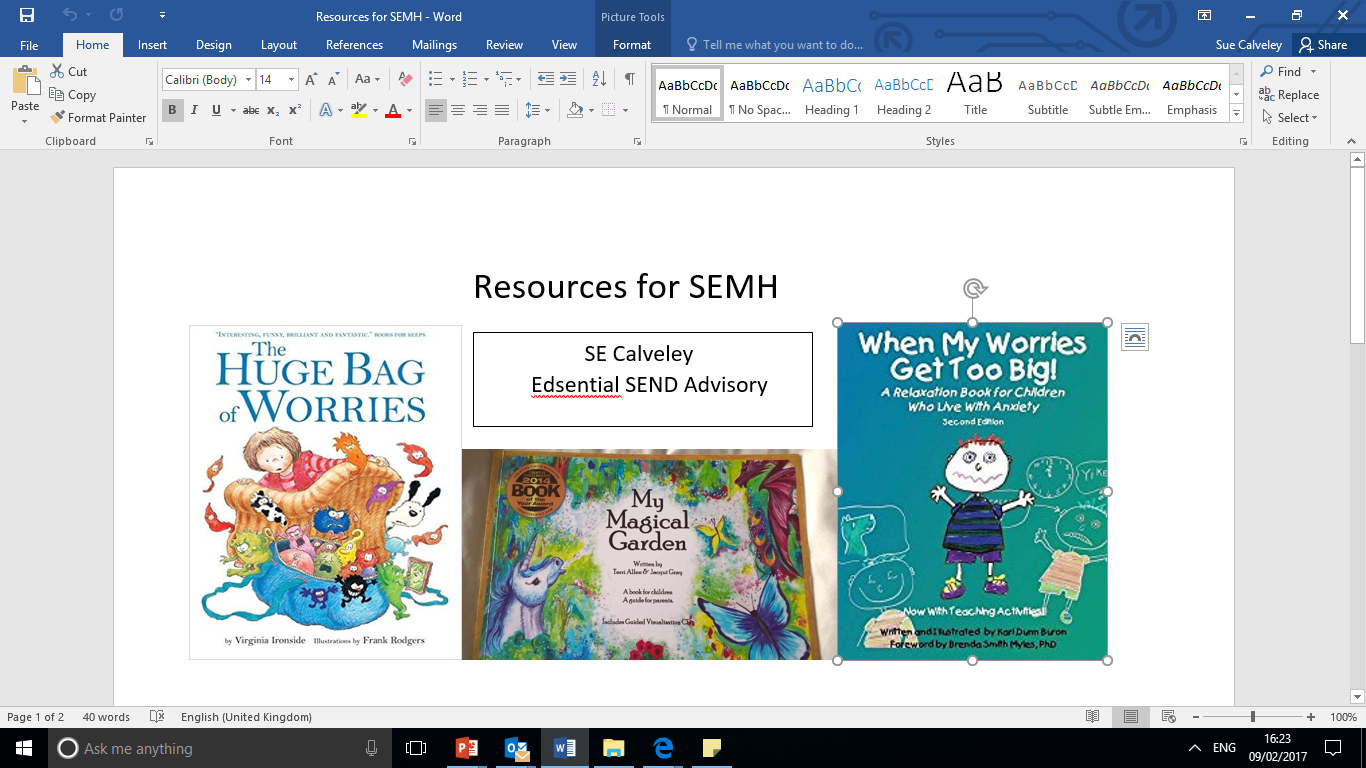 http://www.moodjuice.scot.nhs.uk
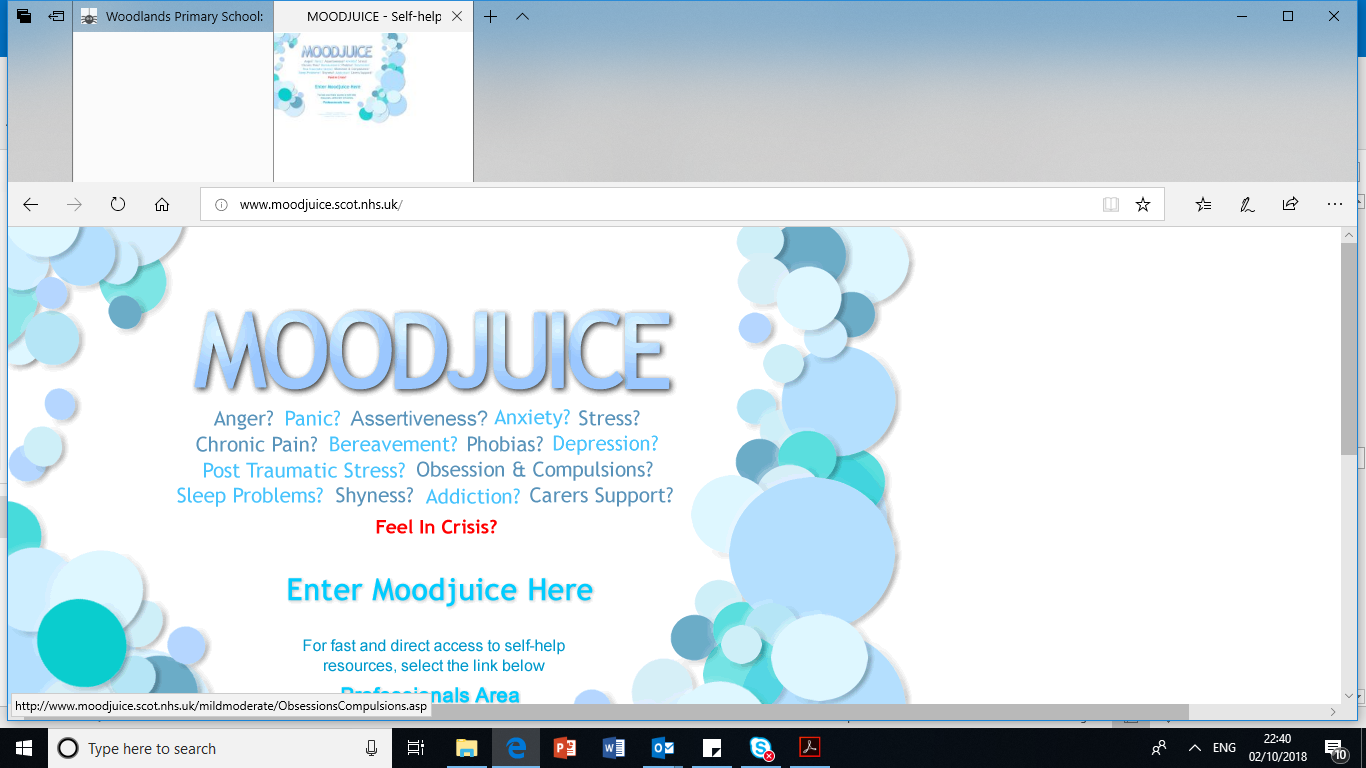 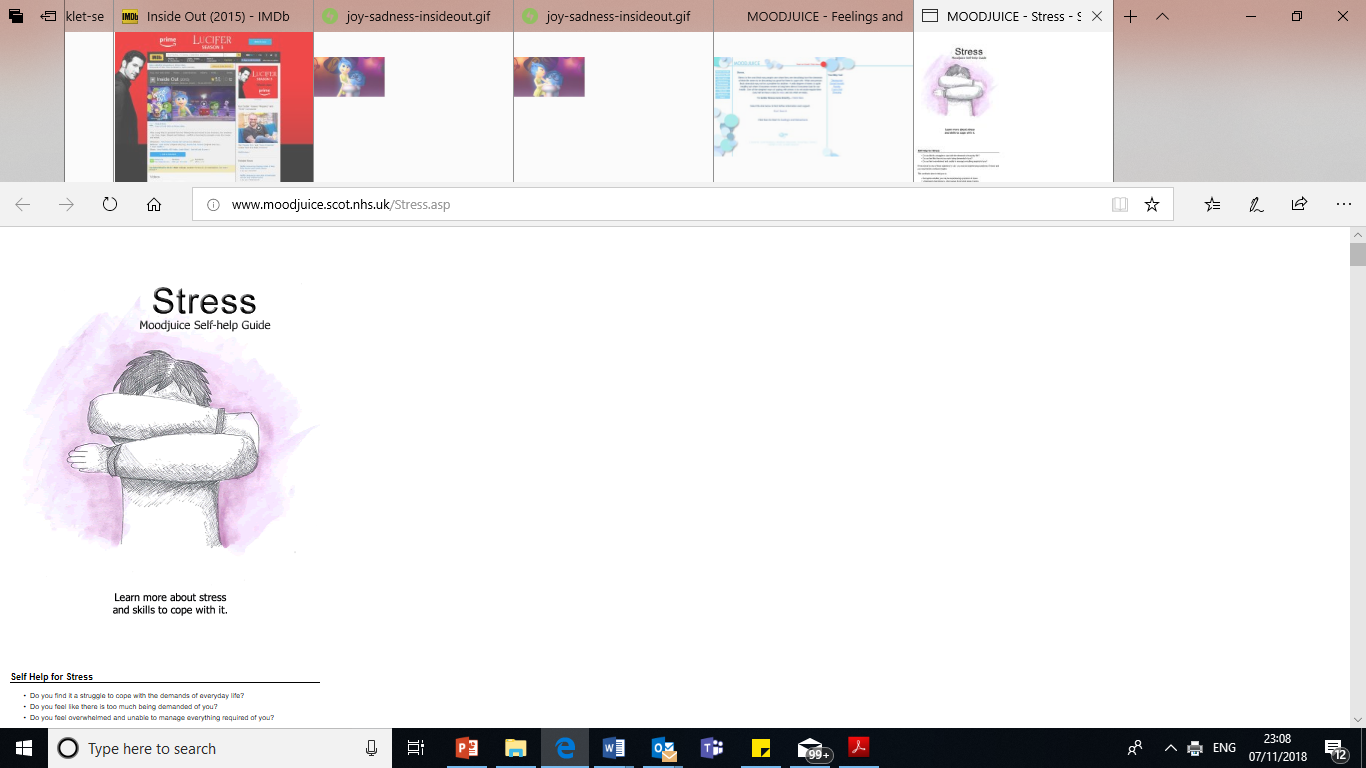 Thank you for taking the trouble to attend today, 
please feel free to e mail any feedback to: 

               sue.calveley@edsential.co.uk